Detekcia pohybu v špecifických indoor prostrediach s využitím senzorov smartfónu
Autor: Slavomír Slovenkai
Vedúci práce: Mgr. Miroslav Opiela
[Speaker Notes: [reprodukcia snímku]]
Ciele práce
Preskúmať a porovnať existujúce metódy detekcie pohybu využívajúce senzory smartfónu.
Implementovať a prakticky overiť použiteľnosť aspoň jednej zo známych metód, predovšetkým na detekciu pohybu výťahu.
Preskúmať možnosti vylepšenia týchto metód alebo navrhnúť vlastný spôsob detekcie pohybu v niektorom špecifickom prostredí.
[Speaker Notes: [reprodukcia snímku]

// Nie som si istý kam ich vložiť]
Indoor Navigácia
Lokalizácia a navigácia v budove
GPS je nepoužiteľné pre indoor navigáciu
Aktuálne poschodie ako nový tretí rozmer
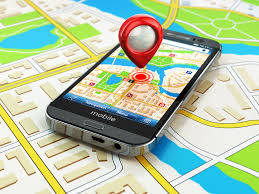 Horizontálna Lokalizácia
Potrebná dodatočná infraštruktúra
WiFi signál
Bluetooth signál
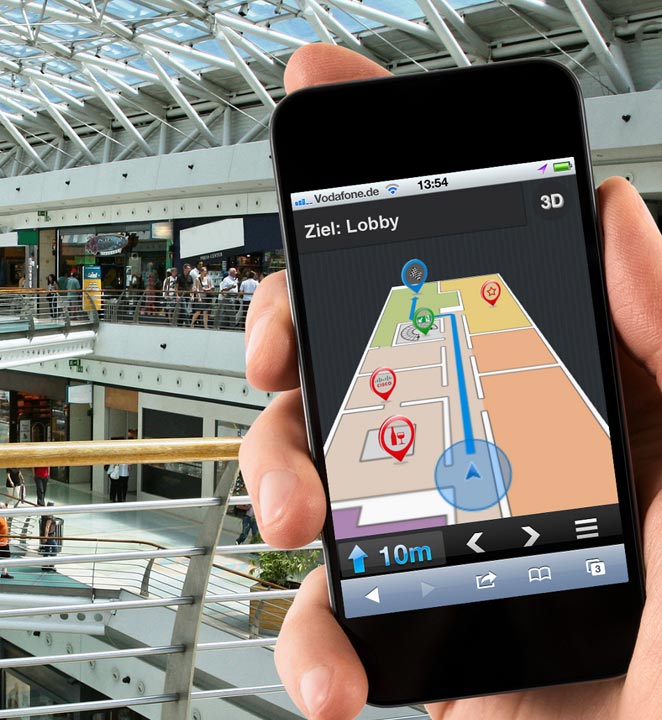 Nie je potrebná infraštruktúra
Počítanie krokov
Vertikálna Lokalizácia
Potrebná dodatočná infraštruktúra
WiFi signál
Bluetooth signál
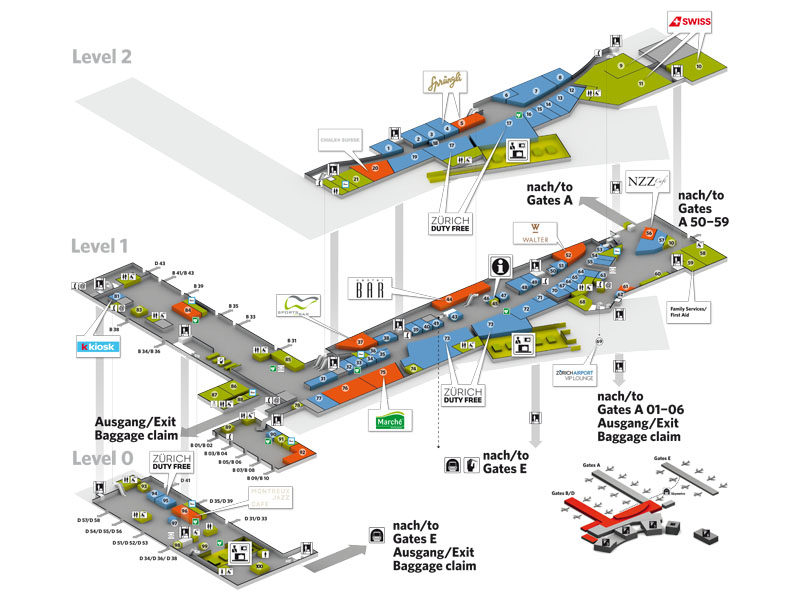 Senzory smartfónu
IPIN 2016
Výsledky súťaže : Lokalizácia smartfón zariadenia v budove
Chyba spôsobená hlavne zlým určením poschodia
[Speaker Notes: V rámci konferencie, ktorá sa zaoberala indoor navigáciou sa konala súťaž v lokalizácii smartfónu v budove. Súťažilo 6 týmov, ktoré chodili so smarfónom po budove v rámci ktorej bolo asi 50 kontrolných stanovísk a rôzne situácie. Ako je možné vidieť samotná lokalizácia nie je veľmi presná a niektoré týmy dosiahli chybu 25 metrov, ktorá bola spôsobená najmä zlým určením poschodia]
Kedy nastáva zmena poschodia ?
Výťah
Eskalátor
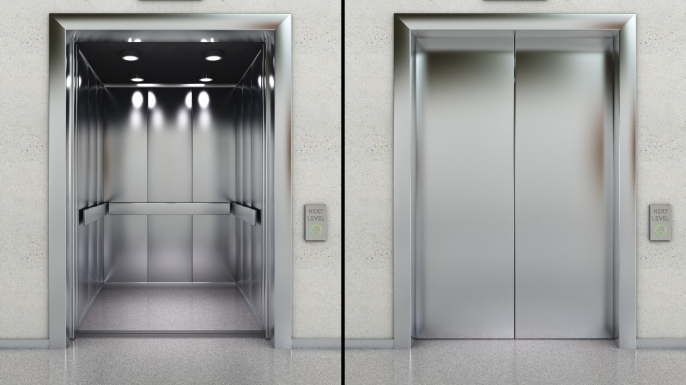 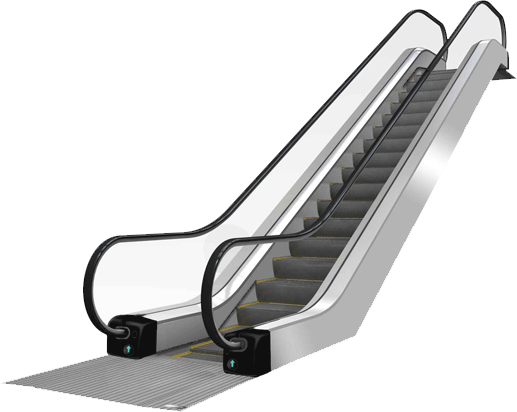 Schody
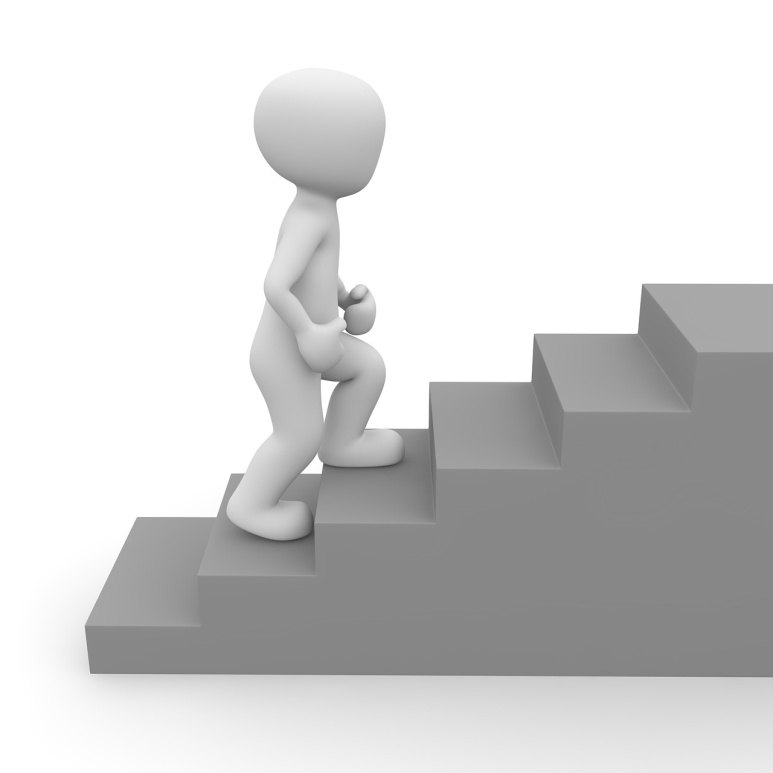 [Speaker Notes: To môže v indoor prostredí nastať na špecifických miestach ako sú schody, eskalátory alebo výťah. Rozhodli sme sa zaoberať výťahom.]
Akcelerometer (Senzor)
Meria : zrýchlenie pôsobiace na zariadenie
Výstup : zrýchlenie v troch osiach ( x, y, z )
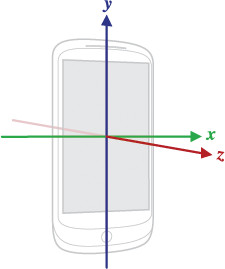 Veľkosť zrýchlenia: sqrt(x2+y2+z2)
[Speaker Notes: Zrýchlenie môže byť merané pomocou senzoru smartfónu  akcelerometra. 
Je to senzor, ktorý meria zrýchlenie pôsobiace na zariadenie.  Výstupom je vektor nameraného zrýchlenia, pričom každá zložka zodpovedá jednej osi. Na základe článku pracujeme s výslednou veľkosťou vektora zrýchlenia.]
Zrýchlenie
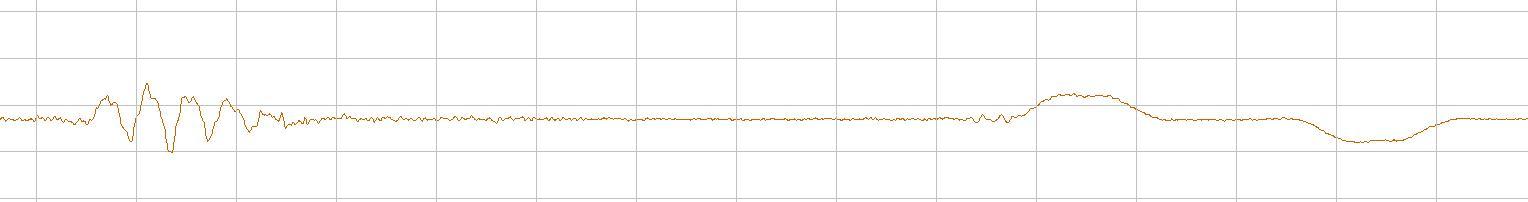 Kroky
Výťah
[Speaker Notes: Na obrázku je možné vidieť dáta zrýchlenia, ktoré obsahujú kroky užívateľa a zrýchlenie spôsobené výťahom, ktoré chceme detegovať.]
Kritické body
Koniec zrýchľovania
Začiatok spomaľovania
Koniec spomaľovania
Začiatok zrýchľovania
[Speaker Notes: Na dosiahnutie tohto cieľa bola v spomínanom článku použitá metóda kritických bodov.  Pod kritickým bodom sa rozumie čas, v ktorom sa zmenil stav pohybu výťahu. Teda. Výťah začal zrýchľovanie (klik), ukončuje zrýchľovanie , začal spomaľovanie , ukončuje spomaľovanie .]
Kritické body
Inicializačné zrýchľovanie
Konštantný pohyb
Koncové spomaľovanie
[Speaker Notes: Pomocou týchto kritických bodov môžeme detegovať inicializačné zrýchlenie , koncové spomaľovanie  a medzi nimi konštantný pohyb výťahu.]
Rozptyl (Variance)
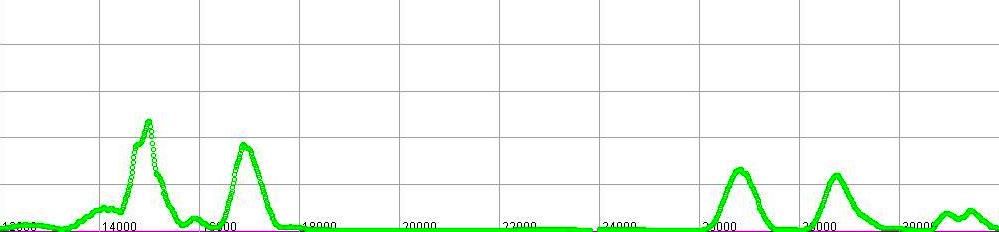 Variance : Priemer súčtu štvorcov z rozdielov jednotlivých hodnôt od ich priemeru
[Speaker Notes: Kritické body je možné detegovať pomocou rozptylu. Rozptyl charakterizuje ako sa menia hodnoty v určitom časovom okne. V miestach, kde sa hodnoty zrýchlenia nemenia alebo sa menia v malom rozsahu, je rozptyl takmer nulový. Ale v miestach, kde sa zrýchlenie mení, je možné vidieť výrazný rozptyl.]
Dáta zo senzoru a rozptyl
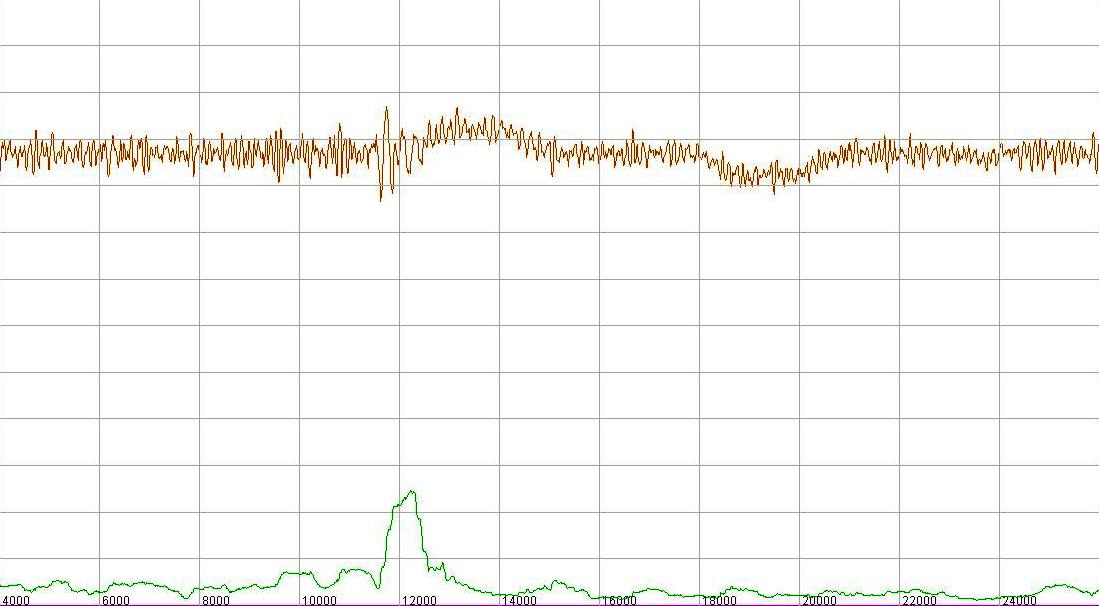 [Speaker Notes: V hornej časti obrázka je možné vidieť dáta zrýchlenia z akcelerometra, ktoré obsahujú šum. V spodnej časti sa nachádza zodpovedajúci rozptyl hodnôt zrýchlenia. Nie je ale možné na základe neho uřčiť kritické body.]
Vyhladené dáta a rozptyl
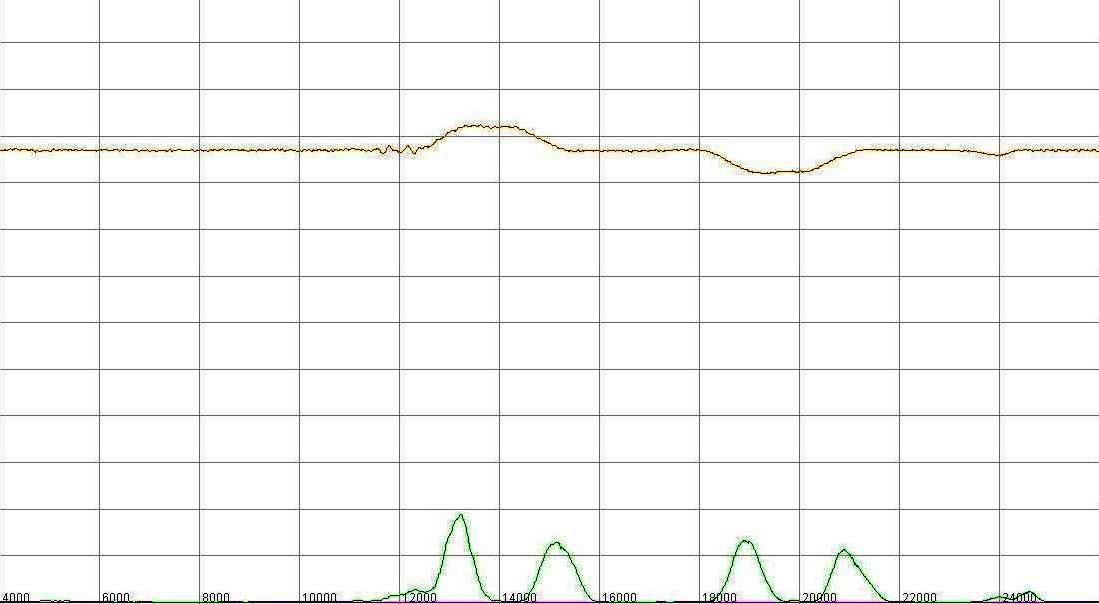 [Speaker Notes: Na tomto obrázku už môžeme vidieť vyhladené predchádzajúce dáta a zodpovedajúci rozptyl, na základe ktorého je možné určiť kritické body.]
Vyhladzovanie dát
Kĺzavý priemer :
Priemerovanie každých n hodnôt
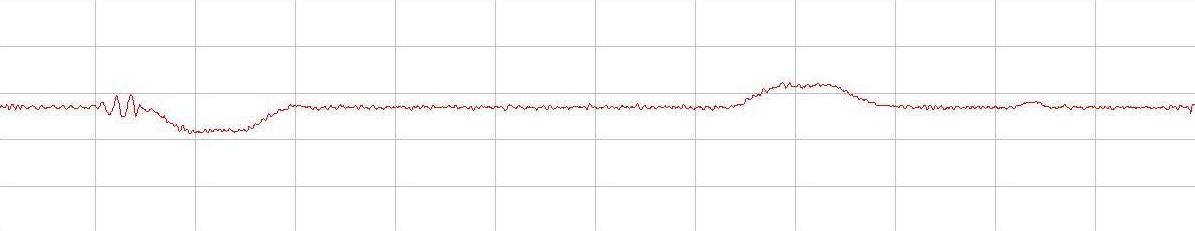 LowPass filter :
yi = alpha * xi + (1-alpha)*yi-1
predchádzajúci výstup filtra
nová i-ta hodnota
pôvodná i-ta hodnota
[Speaker Notes: Šum z dát je možné odstrániť viacerými spôsobmi. Jedným z nich je kĺzavý priemer, ktorý priemeruje každých n hodnôt. Ďalšou metódou je LowPass filter, ktorý novú hodnotu vypočíta rozložením váhy alpha medzi aktuálne nameranú hodnotu a predchádzajúci výstup funkcie. Treťou možnosťou, ktorú sme vyskúšali je Kalmanov filter.]
Kalmanov filter
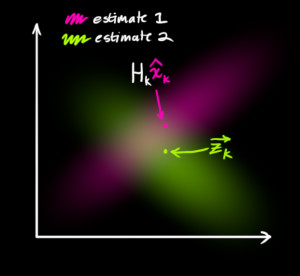 [Speaker Notes: Predpokladaná hodnota zrýchlenia x  je obklopená možným rozptylom a nameraná hodnota z,  je obklopená rozptylom šumu senzora. Kalmanov filter na základe týchto informácii určí najpravdepodobnejšiu reálnu hodnotu, ktorá mala byť nemaraná.]
Rozptyl po použití Kalmanovho filtra na dáta zrýchlenia
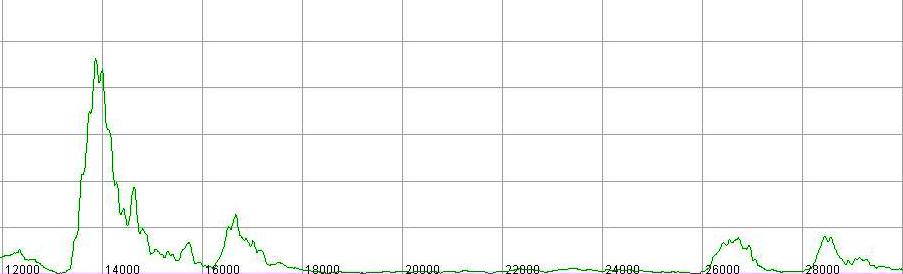 Rozptyl po použití LowPass filtra na dáta zrýchlenia
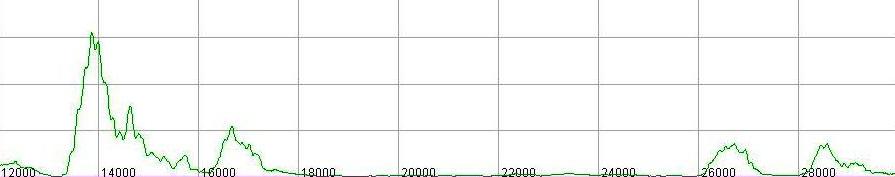 Rozptyl po použití Kĺzavého priemeru na dáta zrýchlenia
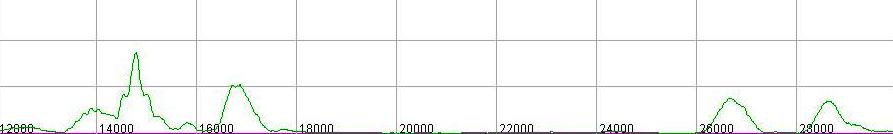 [Speaker Notes: Ako je možné vidieť na slajde, po aplikovaní metód filtrovania na dáta zrýchlenia je možné odlíšiť rozptyl spôsobený zrýchľovaním výťahu od pokojového stavu alebo rovnomerného pohybu.]
Detekcia kritických bodov
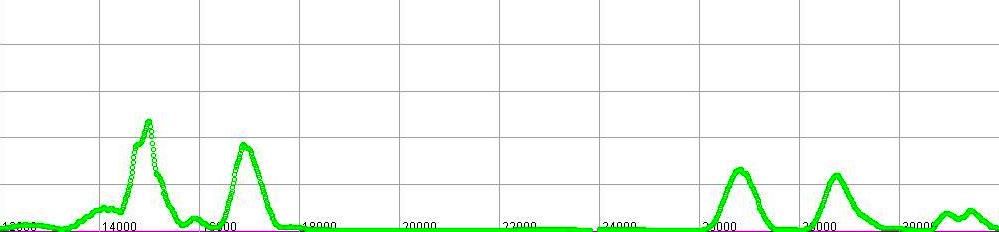 Prahová hodnota
[Speaker Notes: Kritické body detegujeme vtedy, ak rozptyl prekročí prahovú hodnotu.]
Rôzne výťahy
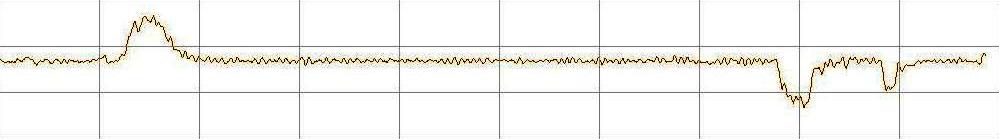 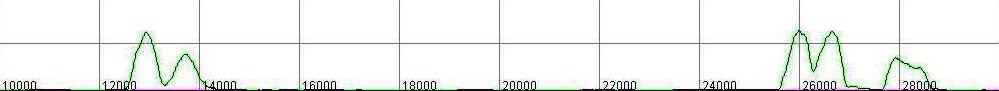 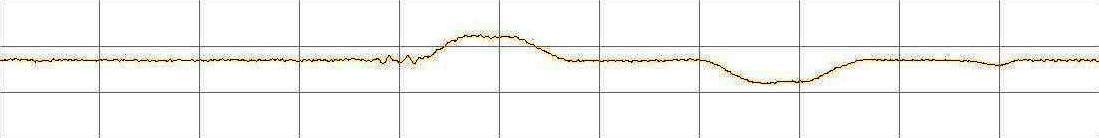 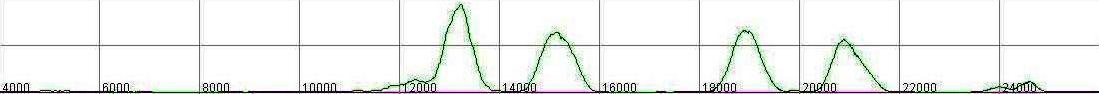 [Speaker Notes: Z pozorovaní sme zistili, že priebehy zrýchľovania respektíve spomaľovania sa líšia. Na hornom obrázku je možné vidieť, že výťah má dvojfázové spomaľovanie, čo môže predstavovať problém z hľadiska počtu kritických bodov. Okrem toho, staršie výťahy majú 10 až 20 krát väčší rozptyl hodnôt v oblasti zrýchľovania ako novšie modely.]
Detekcia prahovou hodnotou
Testovanie kritických bodov
[Speaker Notes: Metódu detekcie kritických bodov sme otestovali na 30 vzorkách, ktoré okrem dát zrýchlenia rôznych typov výťahov, obsahovali aj zrýchlenie spôsobené krokmi. Najvhodnejším filtrom je kĺzavý priemer avšak aj ten zlyhal na dátach, ktoré obsahovali kroky.]
Analýza zrýchlenia
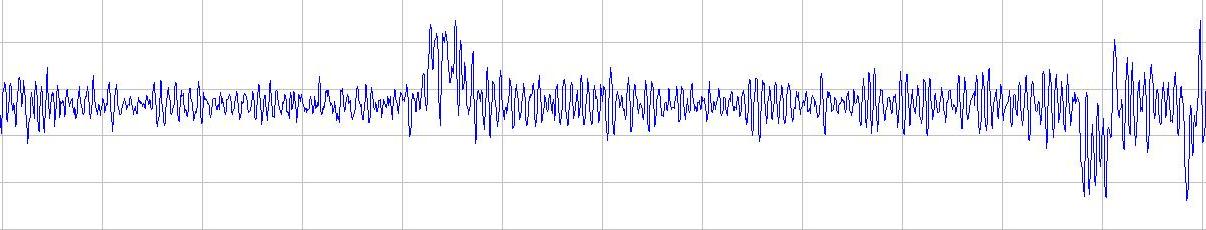 Detekcia prahovou hodnotou
Detekcia prahovou hodnotou a počtom
Detekcia prahovou hodnotou a časom
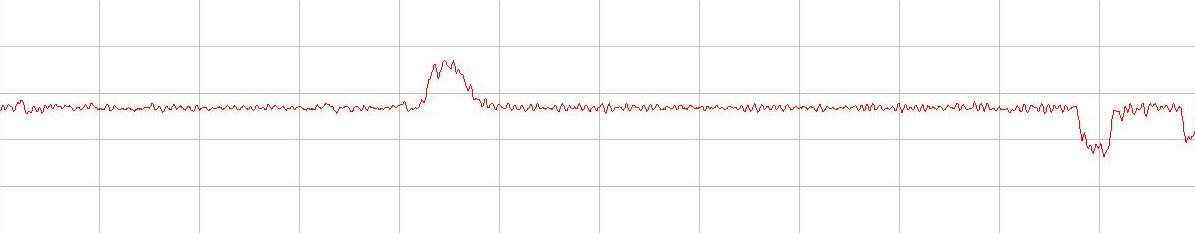 [Speaker Notes: Pre analýzu zrýchlenia sme vyskúšali tieto tri spôsoby. Keďže druhá a tretia sa zakladajú na podobnom princípe, ukážeme si len jednu z nich.]
Detekcia prahovou hodnotou
Kritické body
Horná prahová hodnota
Dolná prahová hodnota
Kritické body
Funguje aj na inom type dát?
[Speaker Notes: Pre túto metódu je stanovená prahová hodnota (horná a dolná) (klik) a každá hodnota, ktorá je od nej väčšia (respektíve menšia pre dolnú prahovú hodnotu), znamená nájdenie kritického bodu, teda začiatku poprípade konca zmeny pohybového stavu pre výťah. (klik)]
Detekcia prahovou hodnotou
Nesprávne detekcie
Správne detekcie
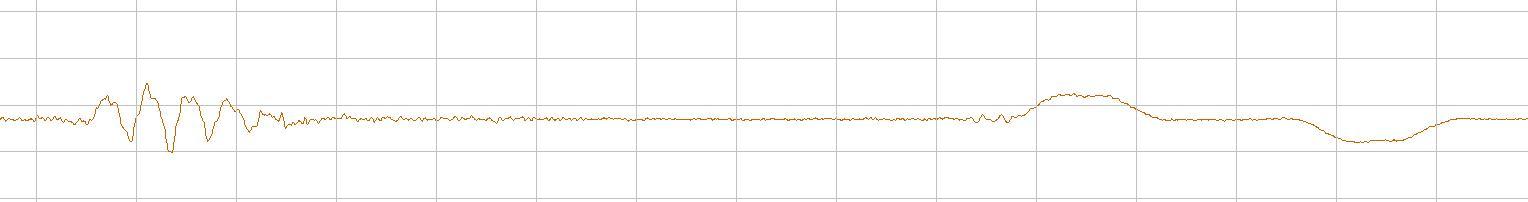 Kroky
Výťah
Nevieme správne nastaviť prahovú hodnotu
[Speaker Notes: Detekcia prahovou hodnotou sa nedá spoľahlivo použiť ak do meraní zakomponujeme kroky užívateľa smartfónu (klik), pretože ju neviem určiť tak aby neboli detegované.]
Detekcia prahovou hodnotou a časom
Zmena pohybového stavu
Ignoruje sa
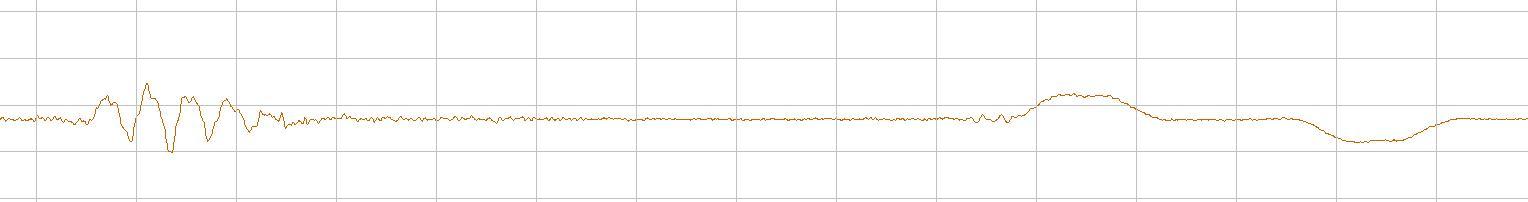 Kroky
Ignoruje sa
Výťah
Čas poslednej hodnoty v okne
Čas prvej hodnoty v okne
<
Časová konštanta
Ignoruje sa
[Speaker Notes: Preto bola použitá metóda Detekcie prahovou hodnotou a časom. Pre každú skupinu hodnôt nad prahom je počítaný rozdiel časov poslednej a prvej hodnoty danej skupiny. (klik) Ak je tento rozdiel menší ako čas trvania zrýchľovania / spomaľovania výťahu, hodnoty danej skupiny sa nezahŕňajú do detekcie.(klik)]
Testovanie detekcie pohybu
[Speaker Notes: [reprodukcia snímku]]
Smer pohybu
Inicializačná fáza
Horná prahová hodnota
Nahor
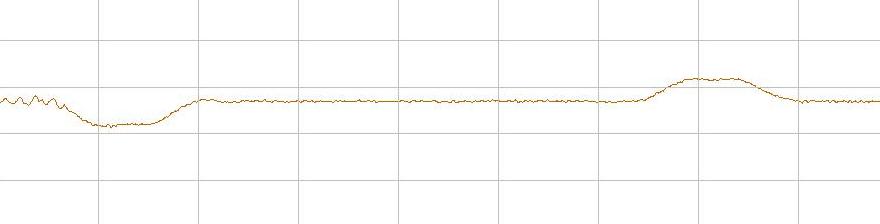 Inicializačná fáza
Dolná prahová hodnota
Nadol
[Speaker Notes: Z analýzy zrýchlenia je možné na základe toho, ktorý prah bol aplikovaný pre inicializačnú fázu zrýchľovania určiť smer pohybu. Keďže v danom príklade bola inicializačná fáza nájdená pomocou hornej prahovej hodnoty (klik). Smer pohybu je nahor.(klik)]
Počet prejdených poschodí
Znalosť času prejdenia výťahu na iné poschodie
Čas trvania pohybu výťahu
[Speaker Notes: Prvá metóda je založená na znalosti času, za ktorý prejde výťah na iné poschodie a vypočítania času trvania pohybu výťahu.]
Počet prejdených poschodí
Zmena atmosférického tlaku
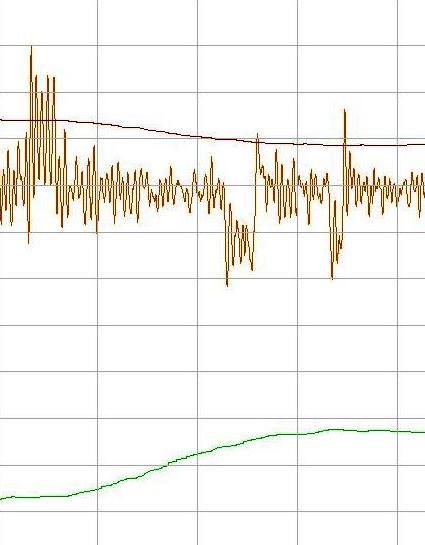 Atmosférický tlak
Veľkosť zrýchlenia
Zmena výšky
[Speaker Notes: Druhou možnosťou je meranie atmosférického tlaku a na základe neho vypočítať zmenu výšky. Tu je potrebná znalosť výšky medzi poschodiami. Nevýhodou tohto prístupu je, že atmosférický tlak závisí od viacerých veličín, najmä od aktuálnej teploty a atmosférickom tlaku na úrovni mora. Ďalším nedostatkom je, že senzor smartfónu barometer, ktorý meria amtosférický tlak, nie je rozšírený.]
Otázky?
Ďakujem za pozornosť
Zdroje
MARTINEZ, A. - HIROI, K. - KAWAGUCHI, N., 2015. Design and implementation of algorithm for estimation of elevator travel distance using smartphone accelerometer. In \textit{Adjunct Proceedings of the 2015 ACM International Joint Conference on Pervasive and Ubiquitous Computing and Proceedings of the 2015 ACM International Symposium on Wearable Computers}. New York : ACM, s. 1489-1497. ISBN 978-1-4503-3575-1.
https://developer.android.com/reference/android/hardware/Sensor.html#TYPE_ACCELEROMETER
IPIN 2016 Indoor Localization Competition , Competition Awards Ceremony https://www.youtube.com/watch?v=6vHgDURRWNg&feature=youtu.be